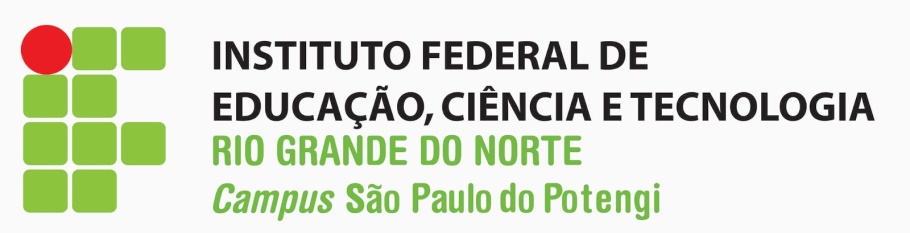 GEOMETRIA ANALÍTICAHipérboles
Profª Juliana Schivani 
docente.ifrn.edu.br/julianaschivani
juliana.schivani@ifrn.edu.br
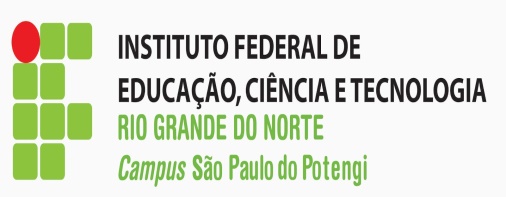 Definição
Conjunto dos pontos P cuja diferença, em módulo, das distâncias a dois pontos fixos (focos) é constante (2a)
2
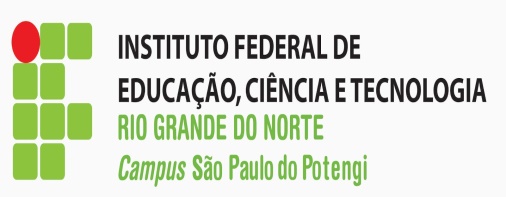 Onde estão as hipérboles?
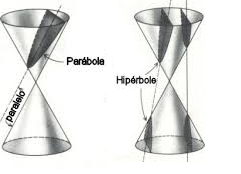 CÔNICA
3
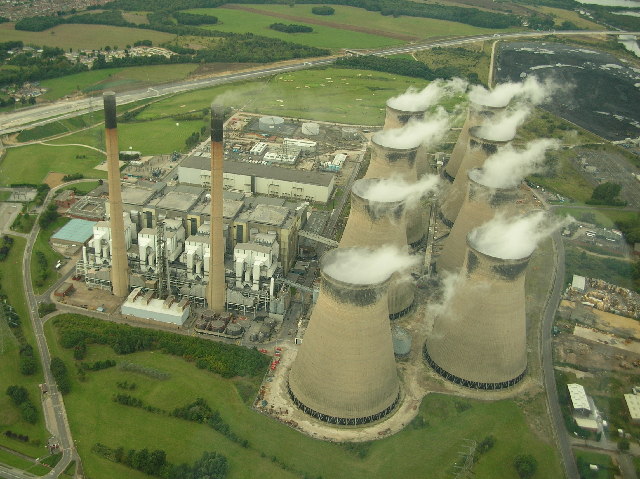 4
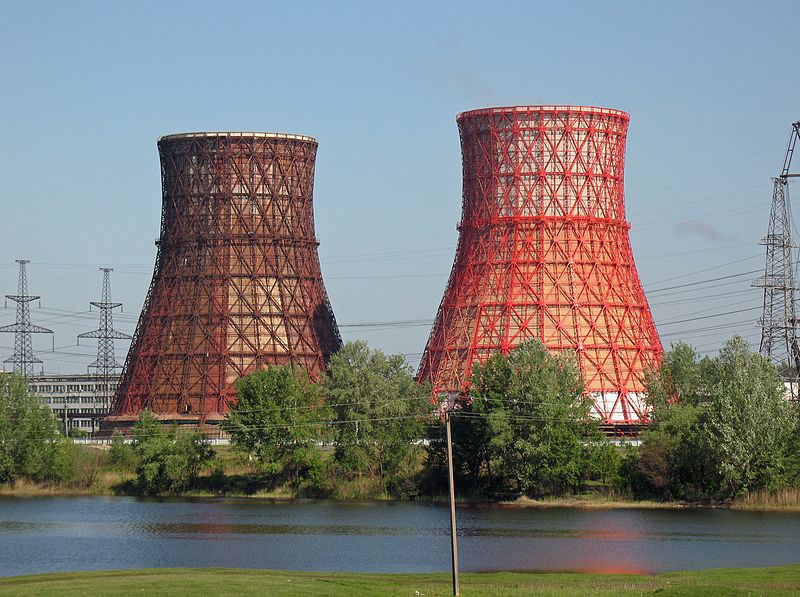 5
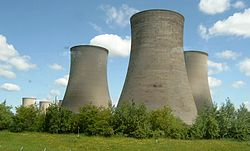 6
[Speaker Notes: Torre de resfriamento da água que circula nas refinarias de petróleo, indústrias químicas, estações de energia e refrigeração do edifício. As torres variam de pequenas unidades no topo de telhados a estruturas hiperbolóides gigantescas que podem ser de até 200 metros de altura e 100 metros de diâmetro. Elas tem esse formato para facilitar a direção do fluxo  ar-água.]
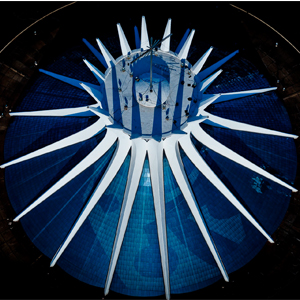 7
[Speaker Notes: Pojetada por Oscar Niemayer, foi inaugurada em 31/5/1970. Possui 40 m de altura com 16 arcos de concreto armado circundados por um espelho d’água.]
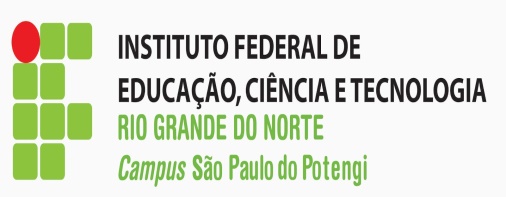 Elementos
Eixo imaginário (y)
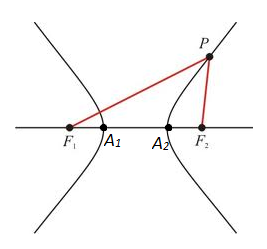 Eixo real (x)
Focos
Vértices
Distância focal (2c)
8
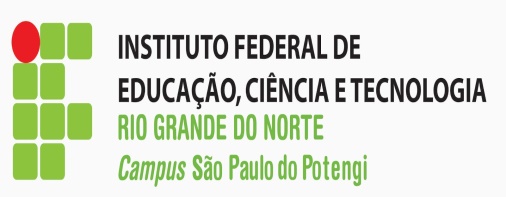 Propriedades
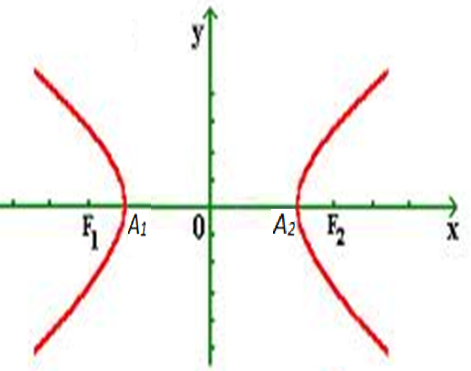 c² = b² + a²
B1
c
b
a
9
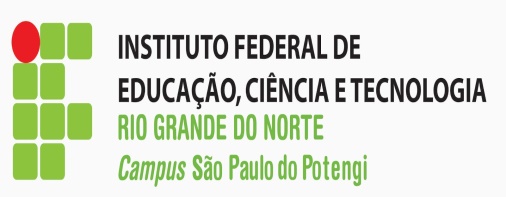 Propriedades
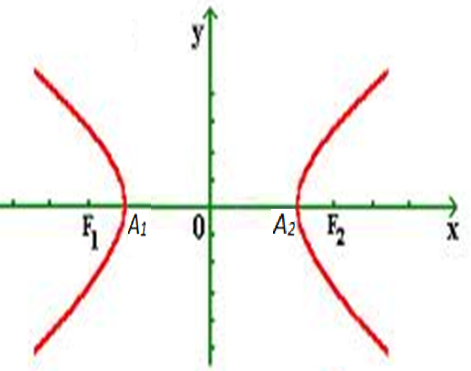 B1
c
b
a
10
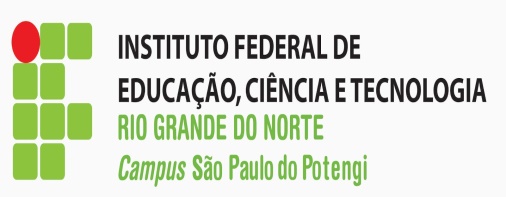 Excentricidade
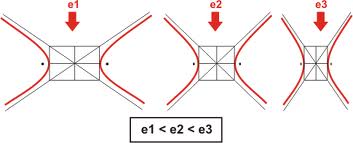 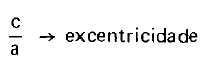 11
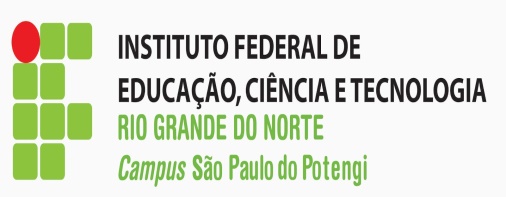 Equação reduzida
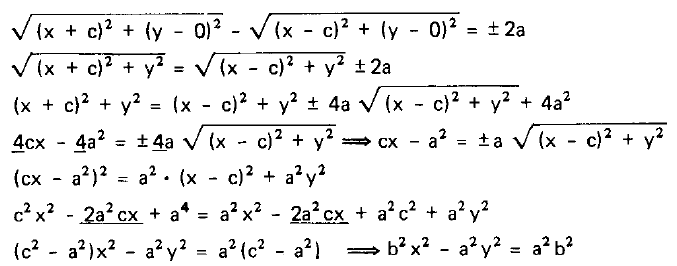 12
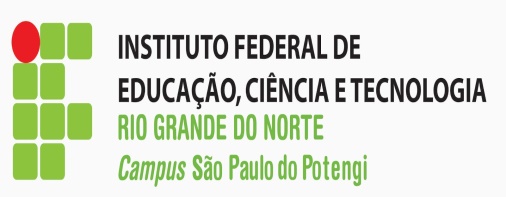 Equação reduzida
13
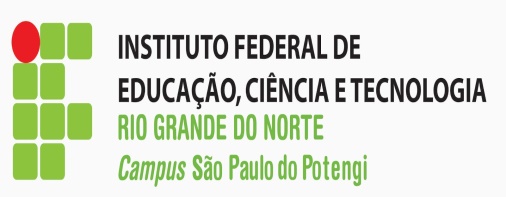 Equação reduzida
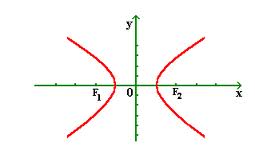 14
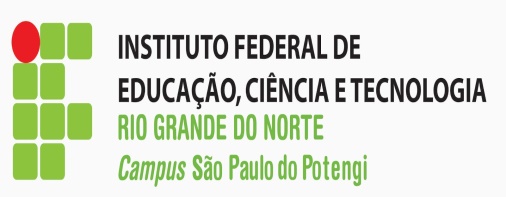 Equação reduzida
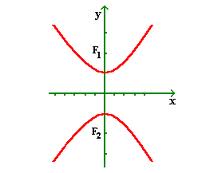 15
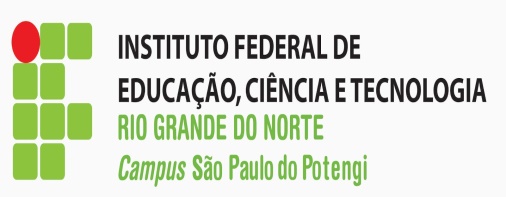 Eixo fora da origem
yc
xc
16
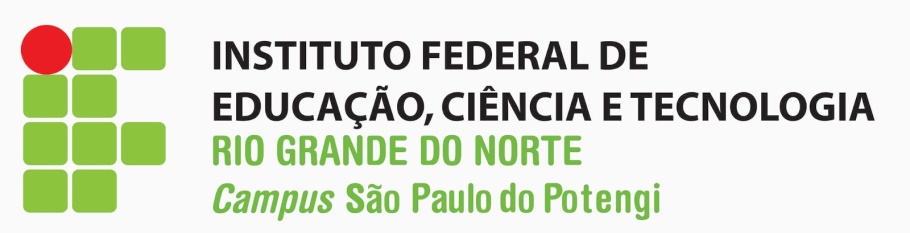 GEOMETRIA ANALÍTICAHipérboles
Profª Juliana Schivani 
docente.ifrn.edu.br/julianaschivani
juliana.schivani@ifrn.edu.br